2013 Southside Youth Lectures
That You May Know... (1 John 5:13)
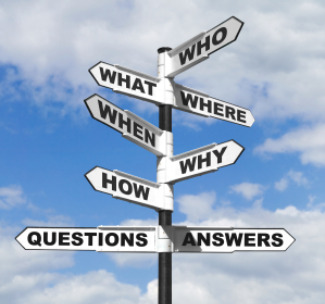 Can We Really Know Truth?...
Can We Really Know Truth ?
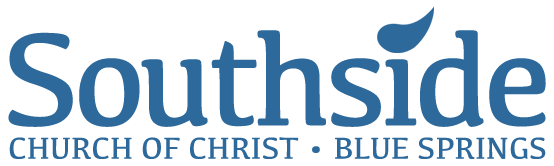 Can We Realy Know Truth?
Is There Such A Thing As TRUTH?
Can We KNOW Truth?
HOW Can We Know Truth?
2013 Southside Youth Lectures
That You May Know... (1 John 5:13)
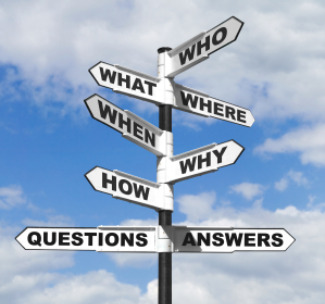 Can We Really Know Truth?...
Can We Really Know Truth ?
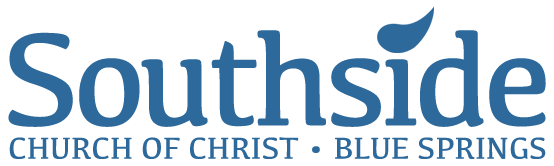